Cultura Burguesa
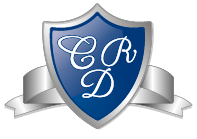 Objetivo
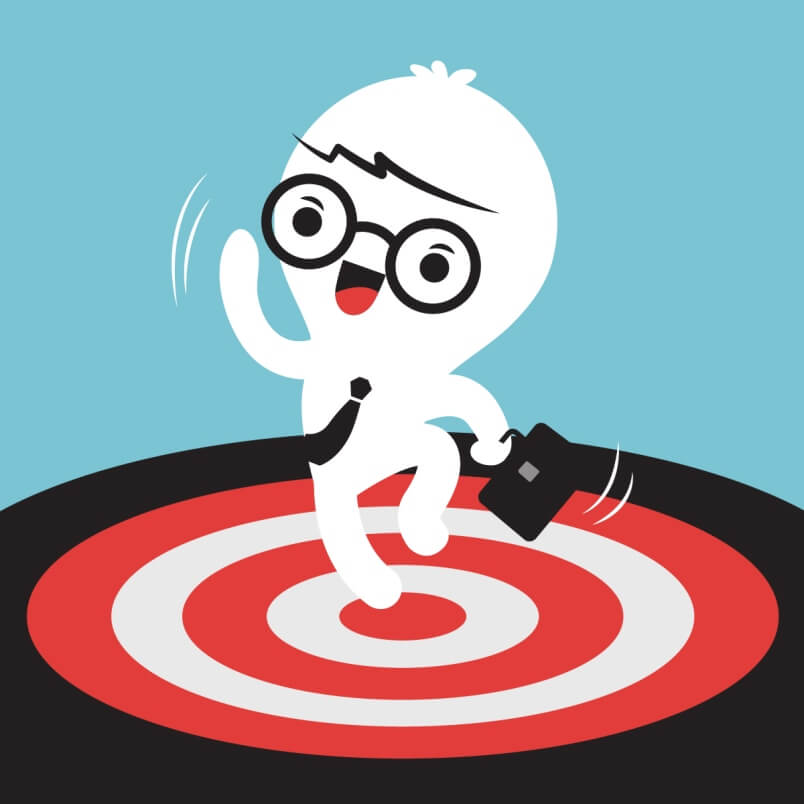 Reconocer las principales características de la cultura burguesa y la incidencia de este grupo en los procesos políticos y sociales del siglo XIX en Europa.
Esta foto de Autor desconocido está bajo licencia CC BY-SA
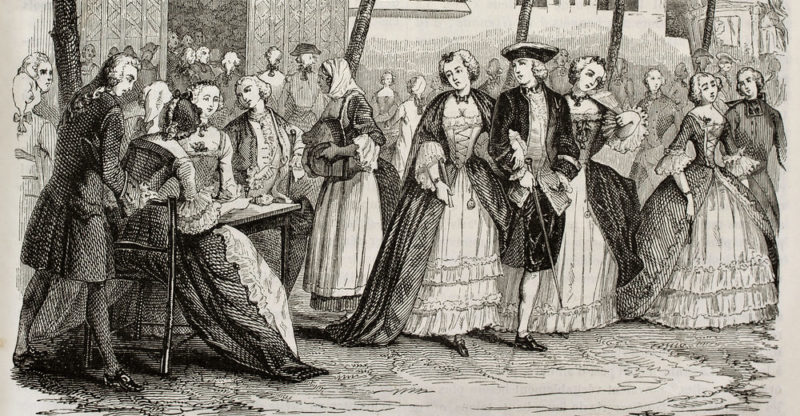 Inicio:
Las siguientes imágenes se relacionan con el concepto de burguesía:
¿Qué características podría tener este grupo? 
Anota 3 en tu cuaderno.
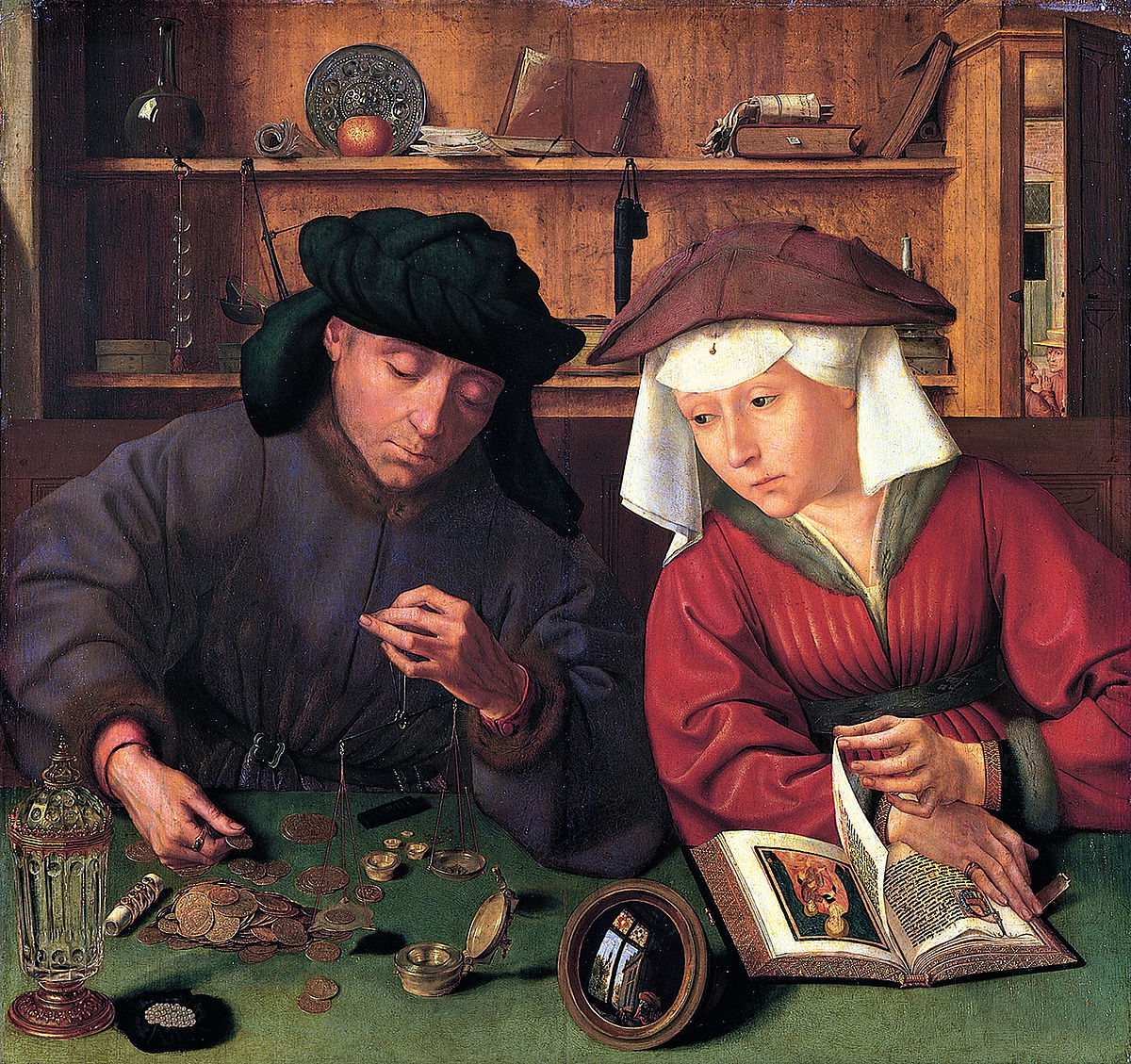 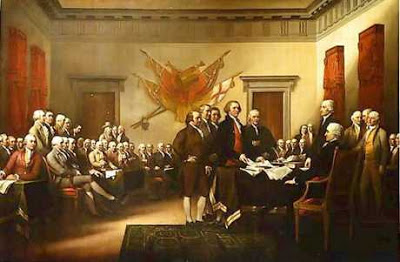 [Speaker Notes: https://upload.wikimedia.org/wikipedia/commons/thumb/9/9f/Quentin_Massys_001.jpg/1200px-Quentin_Massys_001.jpg.
https://www.caracteristicas.co/wp-content/uploads/2018/08/burguesia-1-e1576983190806.jpg
https://4.bp.blogspot.com/_Ziv8NDk0n60/S1uFLvFU-yI/AAAAAAAAABY/CjHndr0vcII/s400/Burgues%C3%ADa.jpg]
Desarrollo:Definición y características de Burguesía
Definiciones de burguesía
GENERAL
1. Clase social formada por las personas acomodadas que logran tener propiedades y capital.

HISTORIA
2. En la Edad Media y el Antiguo Régimen, clase social formada por los habitantes de los burgos o ciudades que tenían unos privilegios laborales reconocidos.
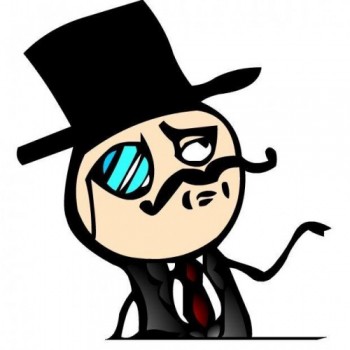 La Burguesía es una clase social.

Surge en a fines de la Edad Media junto con la reaparición de las urbes, teniendo como principal actividad el comercio. 
No poseen privilegios.

Tras la apertura de Europa y el descubrimiento de América el comercio se ve potenciado beneficiando directamente a esta clase.
Entonces:
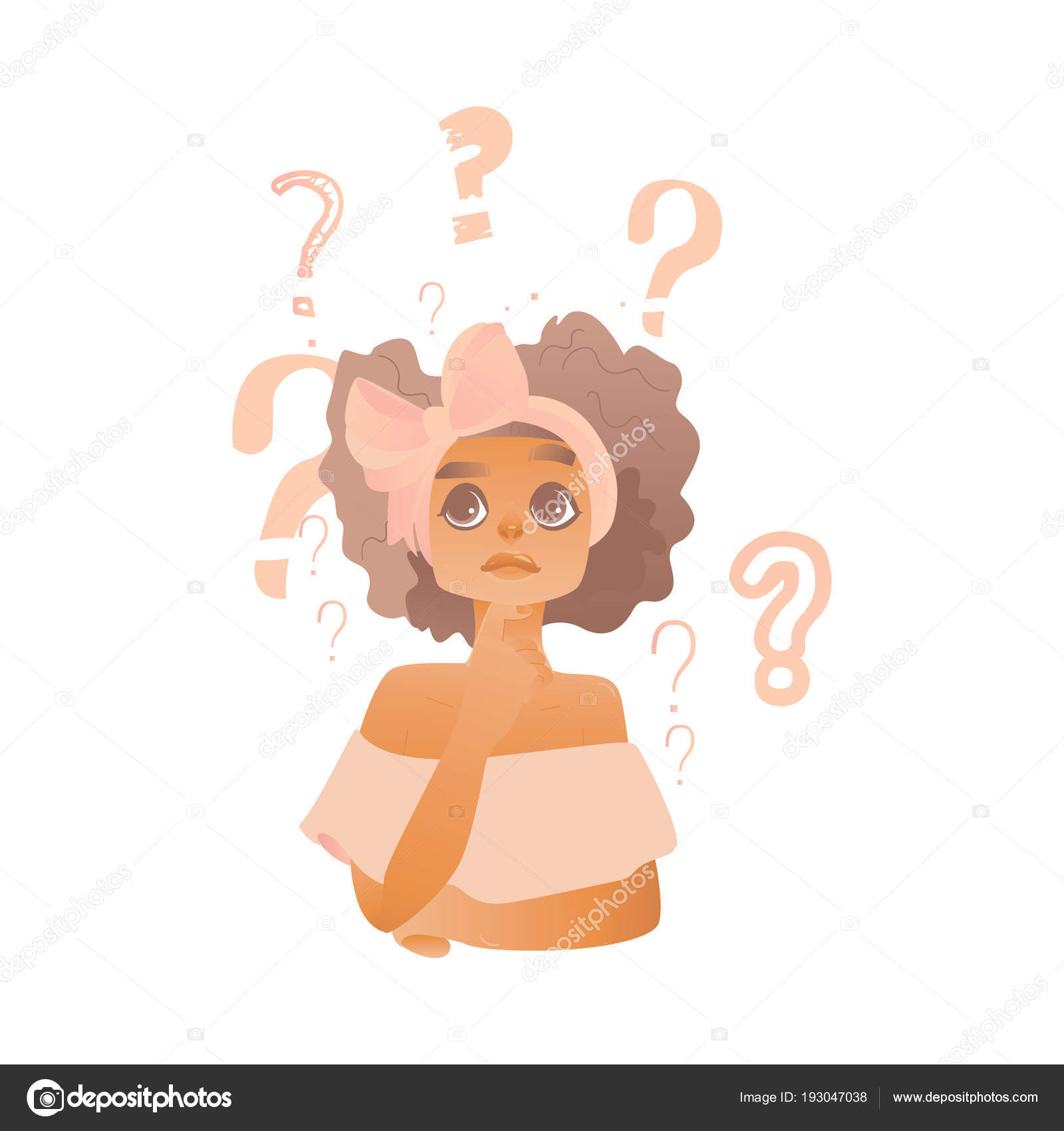 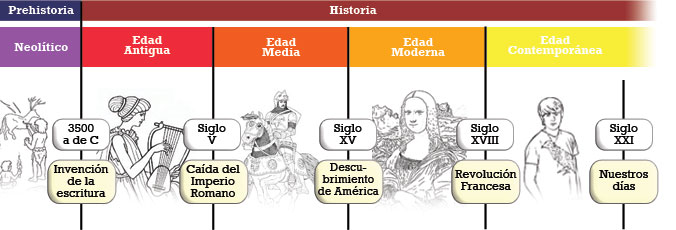 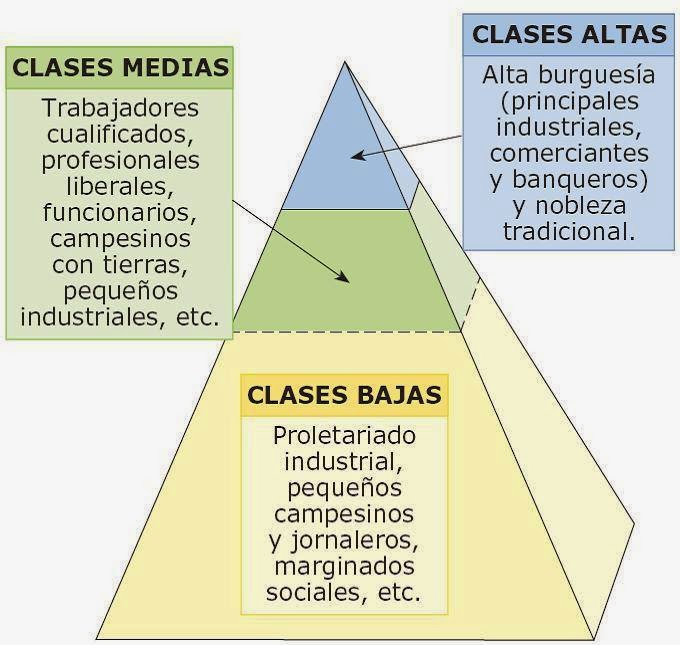 En la Sociedad Estamental del Antiguo Régimen la burguesía se estableció y desarrolló como una Clase Media. Pertenecía formalmente al pueblo llano pero gracias a la acumulación de capital poco a poco fue desarrollando sus propias características como clase.
Una vez superado el Antiguo Régimen, con la abolición de la sociedad estamental de privilegios, se instaura una sociedad de derechos, diferenciada en grupos denominados clases sociales.
La Burguesía como nueva elite ocuparía las capas medias y altas en este orden.
Entonces:
El sistema capitalista permite que mediante la reinversión desarrollen rápidamente avances en diversas áreas del pensamiento y la técnica.

Durante el S.XIX, tras el triunfo de la Revolución Francesa, la burguesía desarrolla una serie de revoluciones fundamentadas en los ideales liberales que logran terminar con el Antiguo Régimen.

 El nuevo orden de clases nace con la antigua alta burguesía como clase alta (nueva elite dirigente).
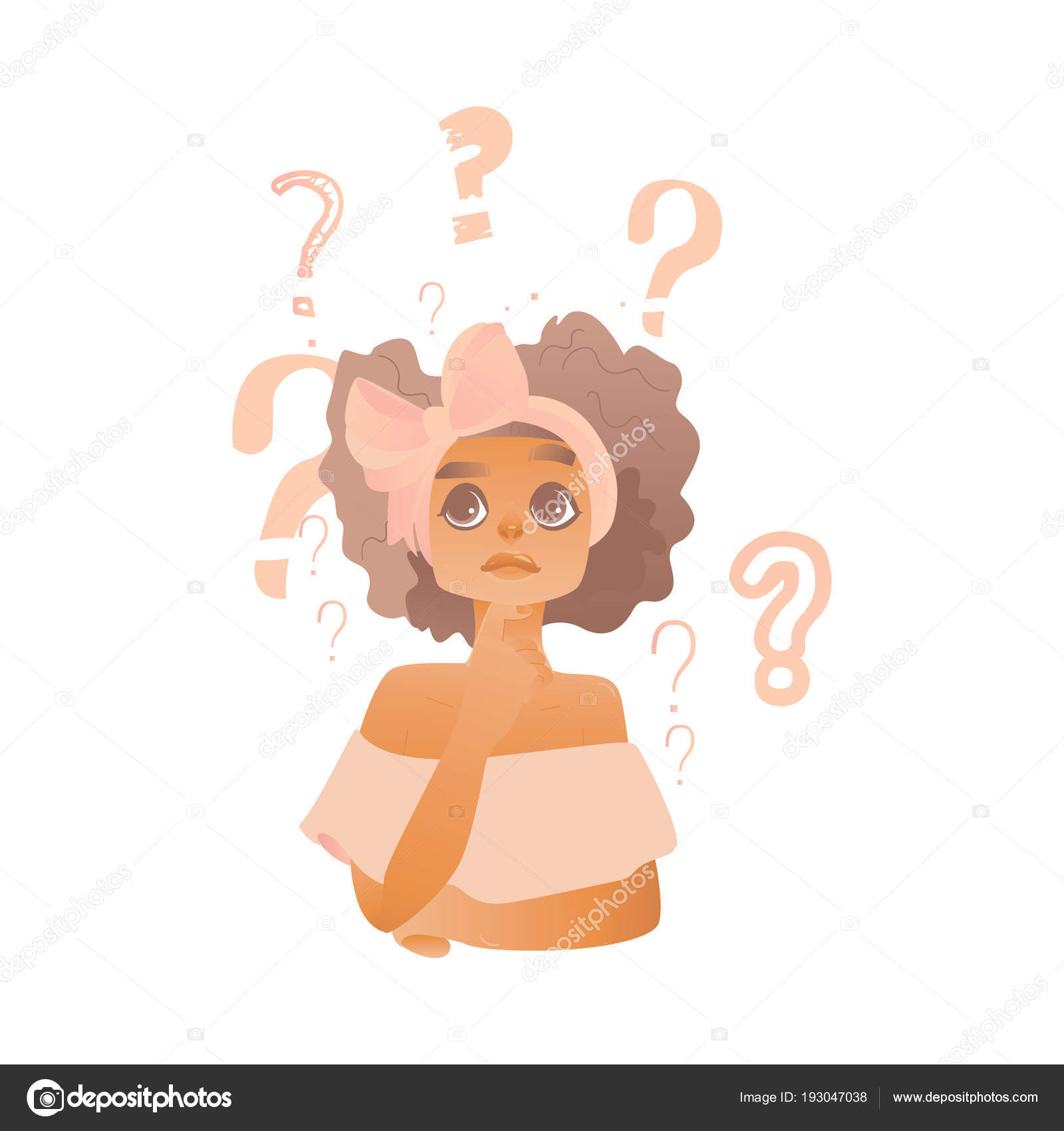 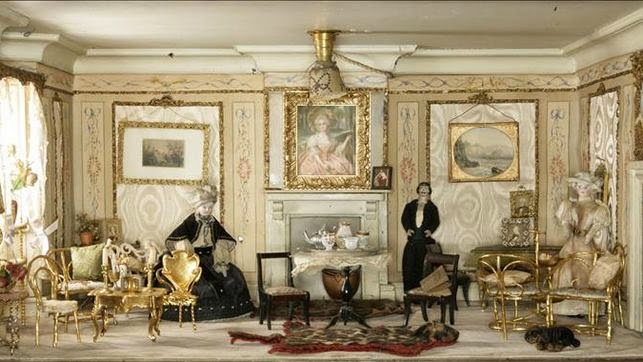 LA BURGUERSIA EN EL S.XIX ¿ELITE O PUEBLO?
Representación de vivienda Burguesa S.XIX
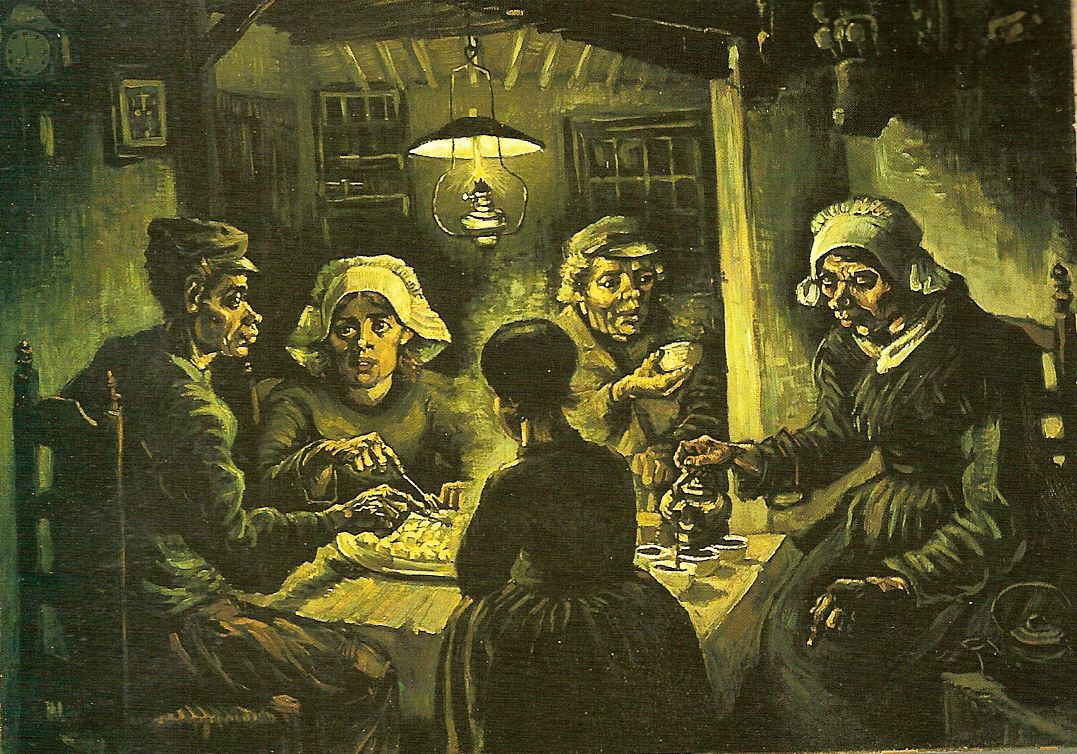 Comedor y familia de trabajadores S.XIX
[Speaker Notes: Fuente: Diferencia entre trabajo y capital, extraído de: http://3.bp.blogspot.com/-xAoCF98HW14/U1Q0q5e7NUI/AAAAAAAAAGg/u2ubw2lHOtA/s1600/proletario-y-burgues.jpg 

A la derecha: Los comedores de patatas, Vincent van Gogh, 1885
A la izquierda: Residencia burguesa S.XIX, anónimo.]
[Speaker Notes: Elaboración propia mediante pictochart.com]
Característicasde la burguesía.
Valoración del esfuerzo individual.
Apostaban por el progreso económico y hacían alarde de que su riqueza provenía del esfuerzo individual.

La importancia de los valores en el trabajo y la familia.
Su ética se resumía en las virtudes del ahorro, la importancia de la vida familiar y la dignidad del trabajo.

La relación entre el consumo y el ocio.
Asiduos al teatro, ballet y la ópera, además de promotores de las actividades artísticas.
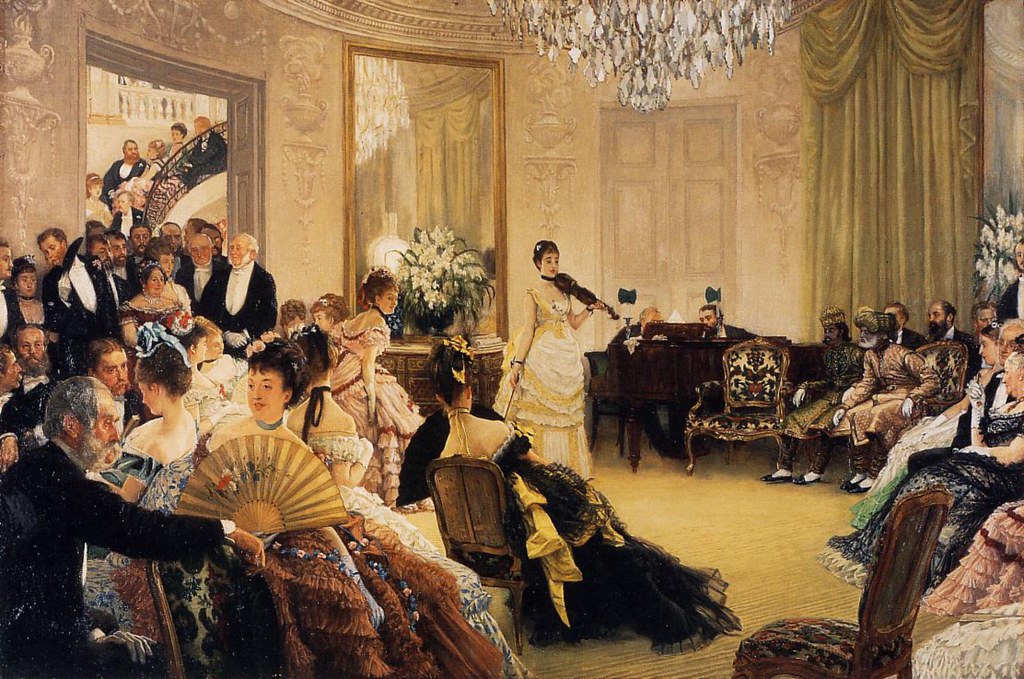 Esta foto de Autor desconocido está bajo licencia CC BY-SA-NC
El rol de la burguesía.
La difusión del capitalismo.
Los burgueses alentaron los cambios en la forma de producción, intercambio y consumo. Le otorgaron un valor esencial al capital.

Los avances de la tecnología.
La fe en el progreso  y la búsqueda del éxito sirvieron para que los burgueses contribuyeran al desarrollo de avances técnicos que aplicaron a sus negocios. 

La modernización de los Estados.
Encabezaron las transformaciones que dieron origen a los Estados Liberales.
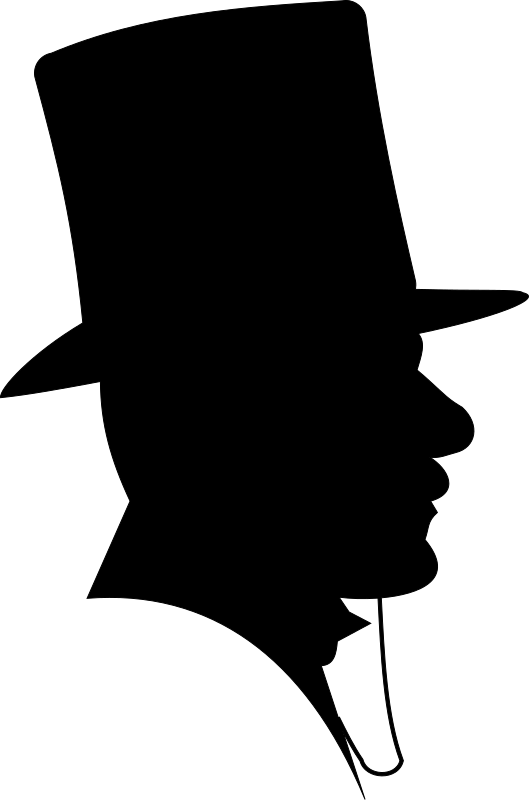 Cierre de la clase:
Enumera en tu cuaderno 3 características de burguesía, ¿Existen similitudes con las que mencionaste en el inicio?

¿Cómo evaluarías los aportes de la burguesía a la conformación del mundo actual?
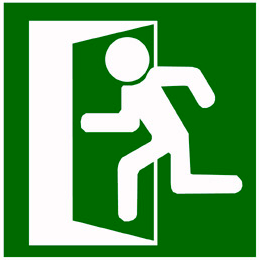 Esta foto de Autor desconocido está bajo licencia CC BY-SA